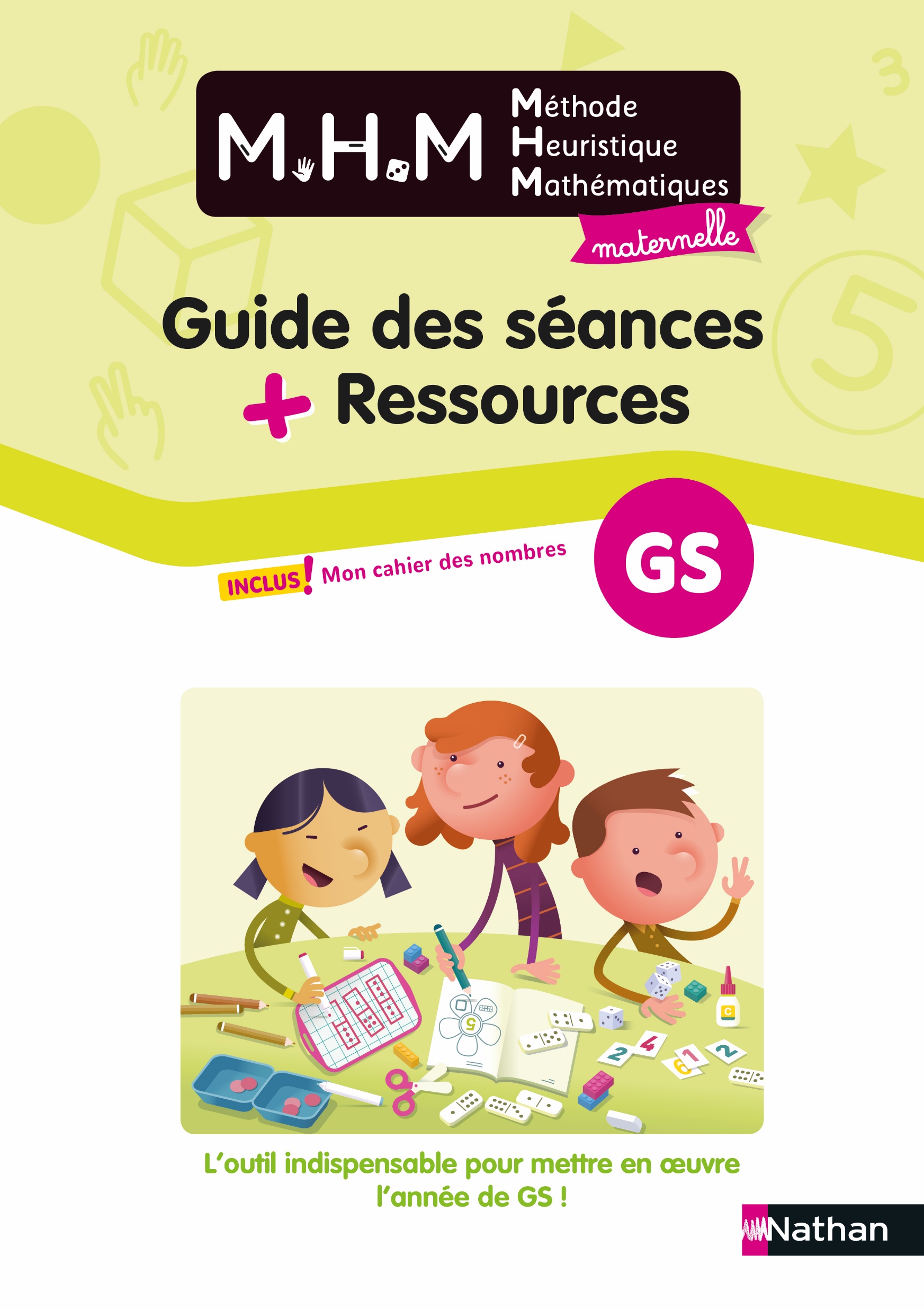 LES RITUELS GS

Semaine 4 – Période 3
Maitresse Biglouche
https://maitresse-biglouche.over-blog.com/
JOUR 1
JOUR 1
JOUR 2
JOUR 2
JOUR 3
JOUR 3
JOUR 4
JOUR 4
https://maitresse-biglouche.over-blog.com/
Jour 1
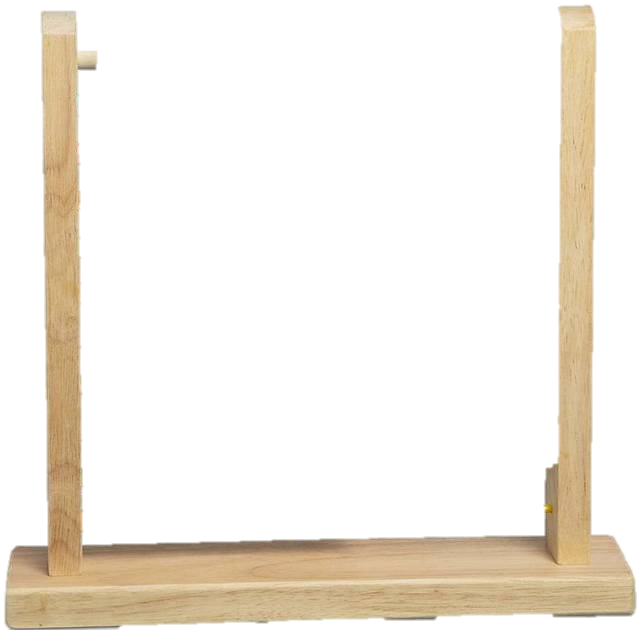 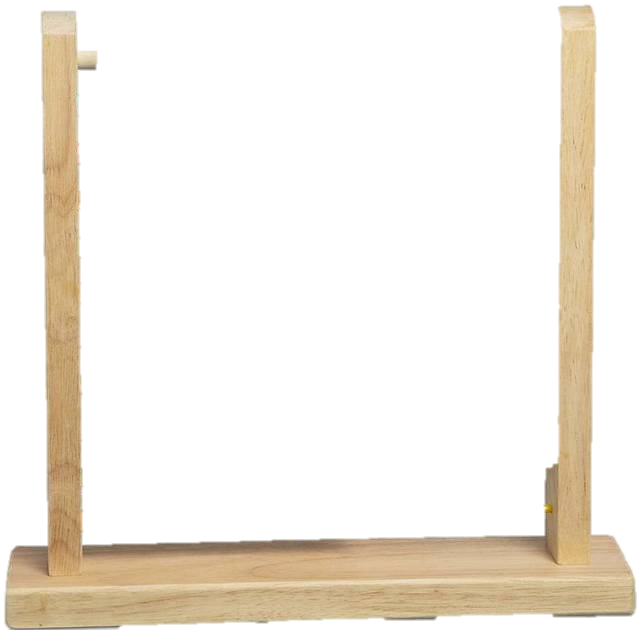 10
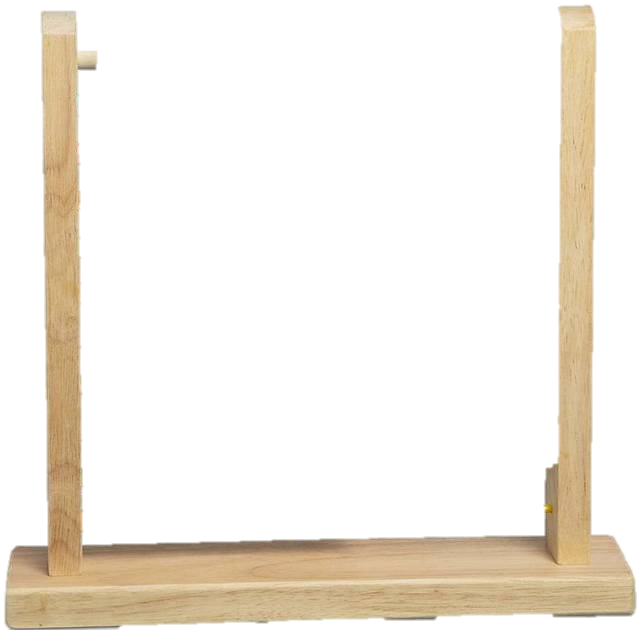 11
10
1
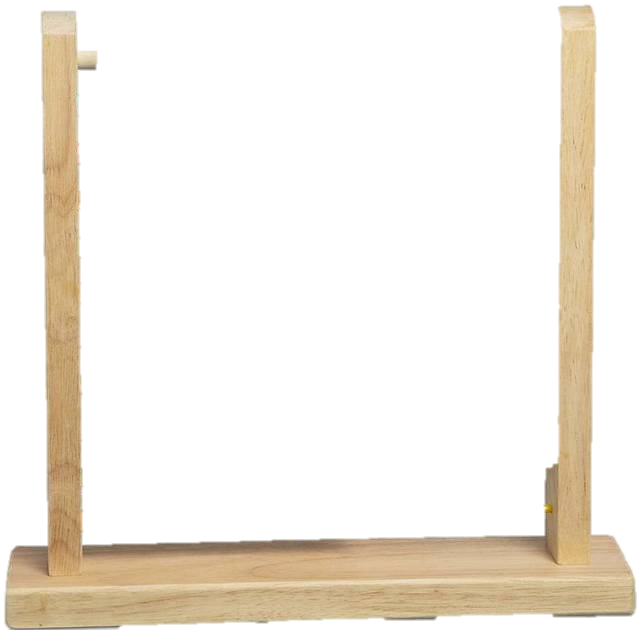 12
10
2
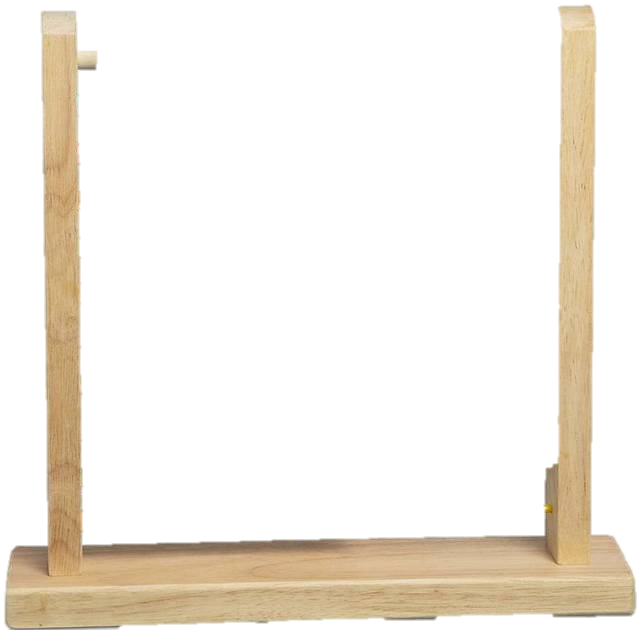 13
10
3
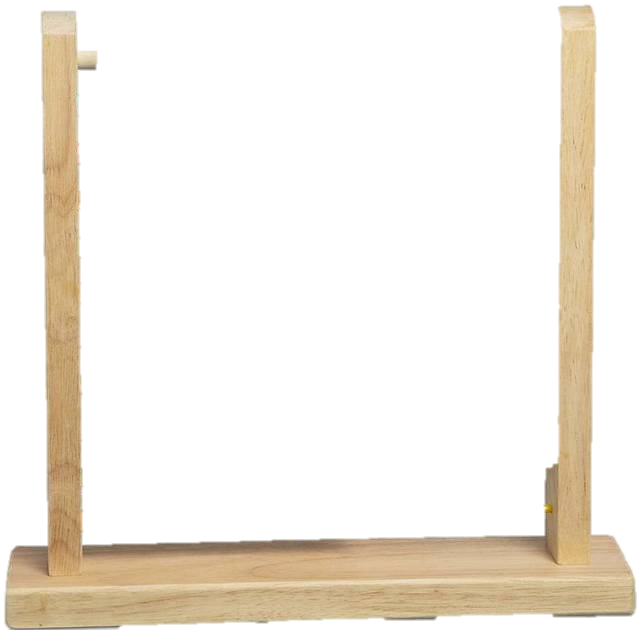 14
10
4
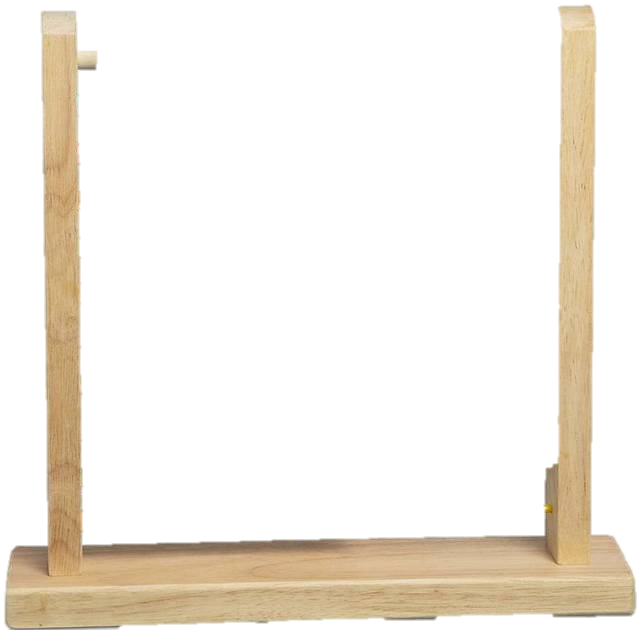 15
10
5
Jour 2
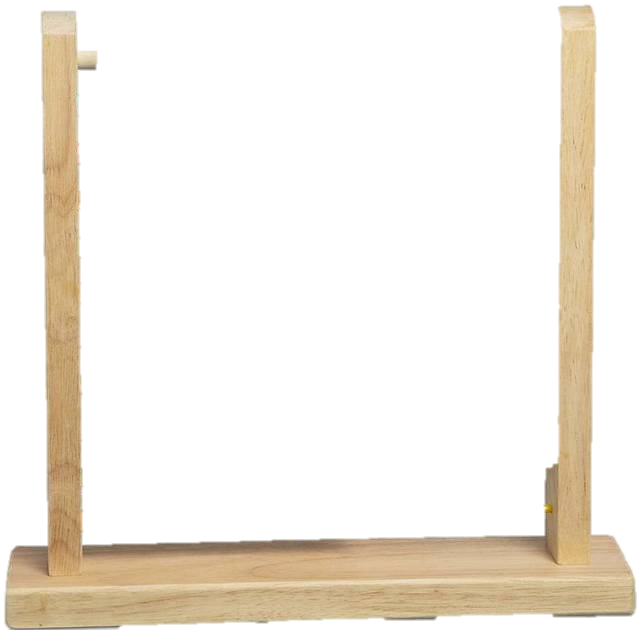 11
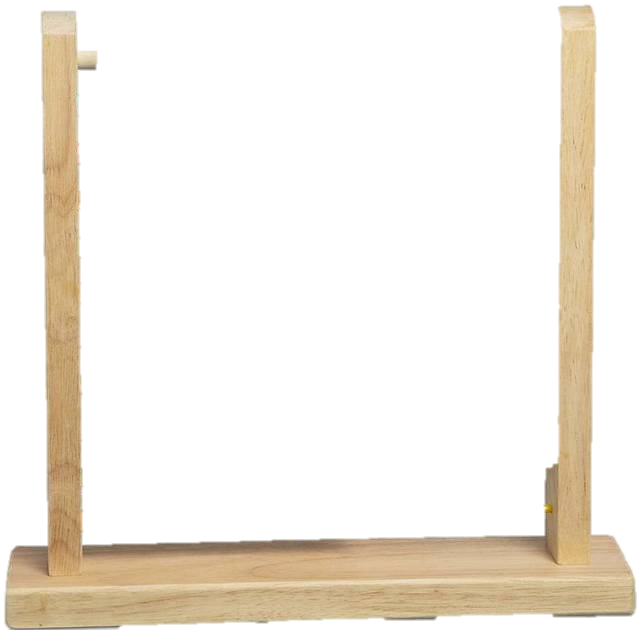 10
1
11
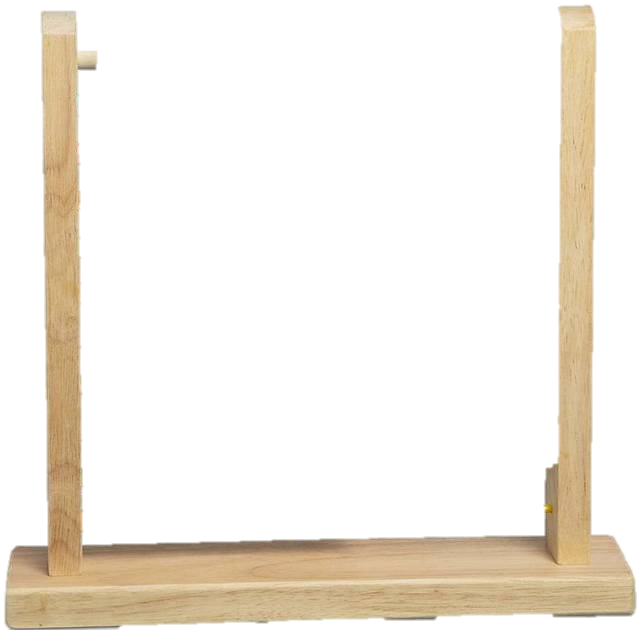 12
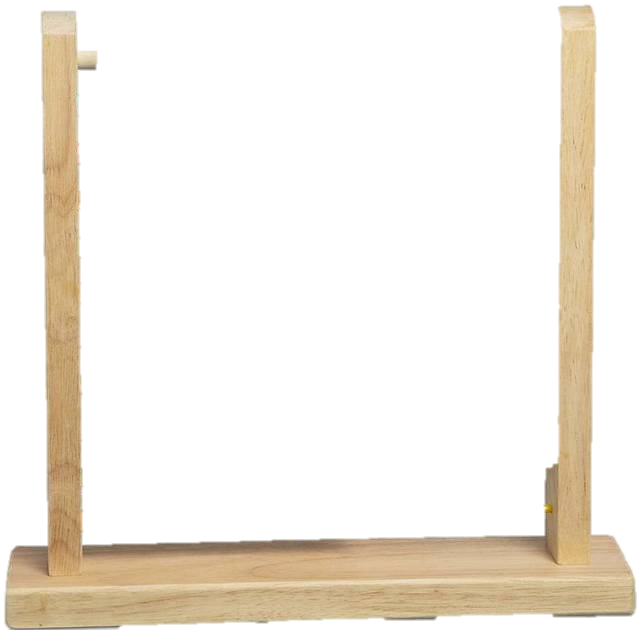 10
2
12
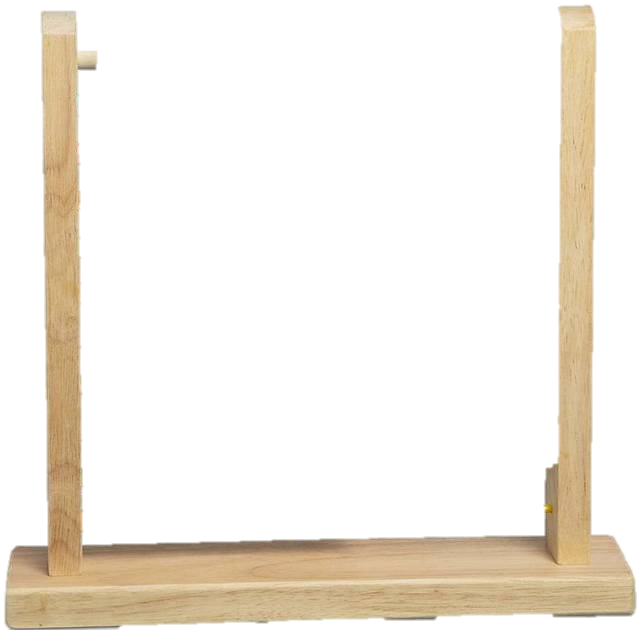 13
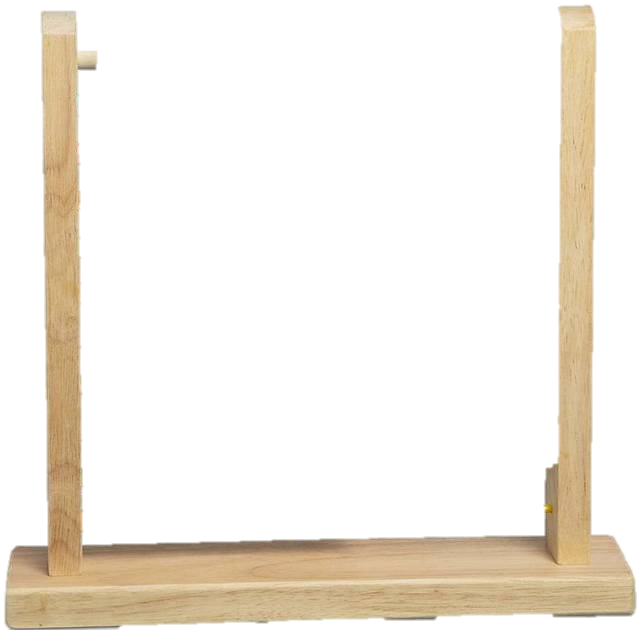 10
3
13
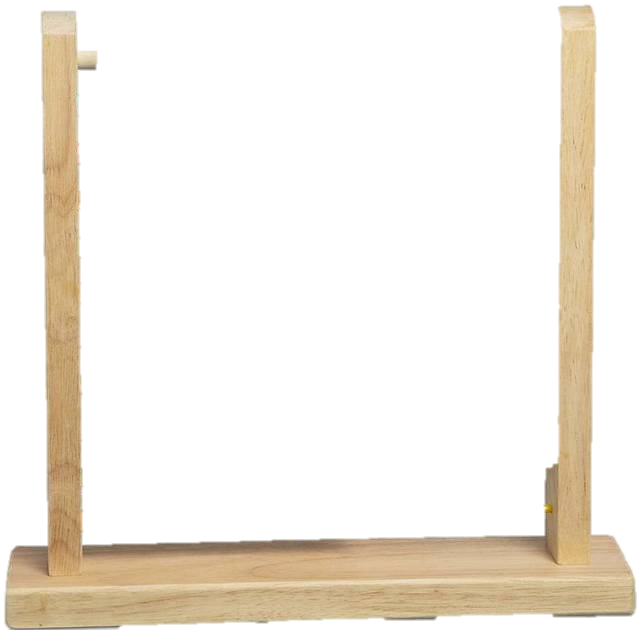 14
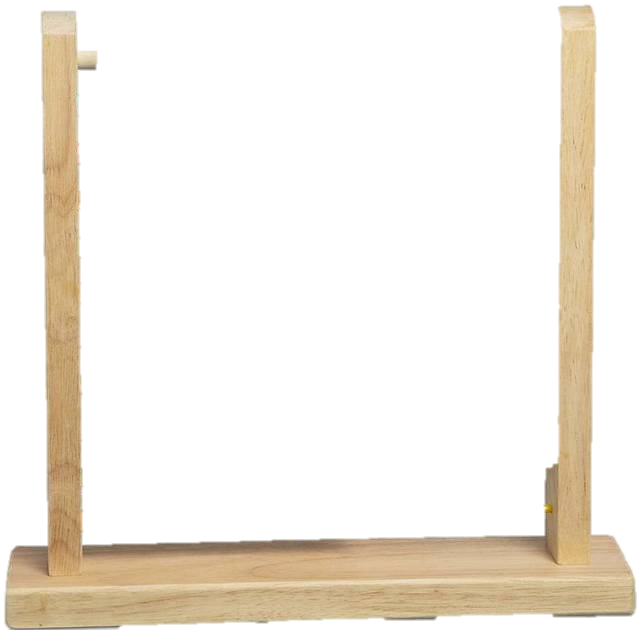 10
4
14
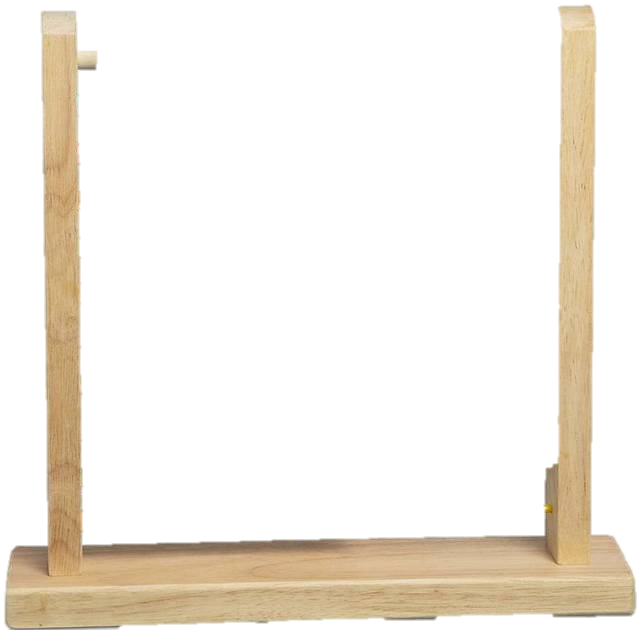 15
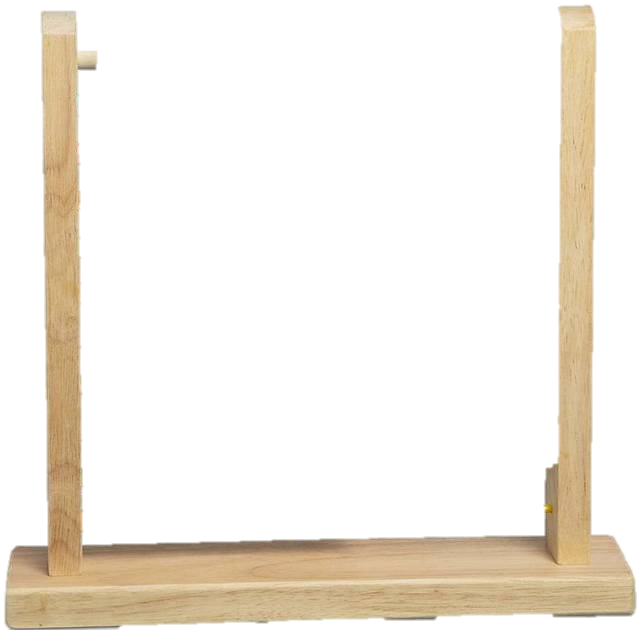 10
5
15
Jour 3
JOUR 4
Je récite la comptine numérique: Jeu du furet de 2 en 2
6
7
2
1
8
9
3
4
5
16
10
11
13
15
17
18
14
19
12
22
23
24
27
28
29
26
20
21
25
30
https://maitresse-biglouche.over-blog.com/
Jour 4
JOUR 4
Je récite la comptine numérique collectivement
6
7
2
1
8
9
3
4
5
16
10
11
13
15
17
18
14
19
12
22
23
24
27
28
29
26
20
21
25
30
https://maitresse-biglouche.over-blog.com/
JOUR 4
Je récite la comptine numérique collectivement de 5 en 5
Je chuchote les nombres en gris
6
7
2
1
8
9
3
4
5
16
10
11
13
15
17
18
14
19
12
22
23
24
27
28
29
26
20
21
25
30
https://maitresse-biglouche.over-blog.com/